Муниципальное автономное общеобразовательное учреждение«Средняя общеобразовательная школа №30 города Белово»
Герой родной земли -
Старченко А.И.


Жукова Анна  8 «А»класс,
Руководитель:
                                                            Соловьева Ольга Вениаминовна, 
учитель истории
Герой Советского Союза                         А.И.Старченко
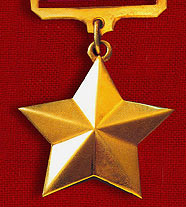 Артемий Иванович Старченко
Родился  2 октября 1920года в деревне Николаевка (ныне — Мглинский район Брянской области)
Семья многодетная братья Василий и Евсей, сестры – Мария,  Маланья, Евдокия и Анастасия
В 1937 году Старченко всей семьей переезжают и обосновываются в Кузбассе
Обучение в пехотном военном училище
Артемий рано  вступил в комсомол и после окончания 8 классов беловской школы в августе 1939 года,  по комсомольской путевке, был зачислен в  Новосибирское пехотное военное училище. 
Которое закончил в мае 1941 года,  и был направлен на должность командира взвода полковой школы в город  Красноярск.
Великая Отечественная война
Войну он начал лейтенантом в составе 119-й стрелковой дивизии, воевал  на многих фронтах и направлениях. 
Участвовал в боях за оборону  Москвы,  где и получил ранение
Участие в наступательных боях
Участвовал в наступательных боях по освобождению Смоленска и городов Белоруссии. В районе Можайска Старченко был тяжело ранен. После излечения снова отправился на фронт, теперь уже командиром роты,  затем разведчиком, командиром батальона 241-го полка 95-й стрелковой дивизии на Западном и  Втором Белорусском фронтах.
В 1943 году получил ранение под Ельней, в 1944 году - ранение в боях за Могилев.  И опять наступление до города Люблина в Польше. 
В 1944 году командовал стрелковым батальоном.
Из воспоминаний
Батальон вел непрерывное наступление пять суток без сна и отдыха. Все солдаты и командиры дрались храбро, мужественно и главное – умело.
 В первый же день боев штурмом был взят важный опорный пункт и захвачены пленные. 
Трофеями стали: вражеская минометная батарея, десять автомашин.
На второй день наступления
Батальон капитана Старченко, действуя в авангарде полка, быстро продвигался к Днепру. От пленного стало известно, что параллельно батальону отступает и немецкий полк. Комбат устраивает засаду.
 К этому времени подоспевают наши танки. Немногим фашистам удалось унести ноги.
 Комбат сходу  создает ударную группу, с которой и прорывается к Днепру. После форсирования Днепра и прорыва обороны противника, батальон совершил обходной маневр
Разгорелся очень напряженный  бой
Наши солдаты шли к Княжицам, чтобы  перерезать дорогу, ведущую из Могилева в Минск. Уже ночью атаковали Княжицы и овладели  им. А на утро (это было 28 июня) противник атаковал  со стороны Могилева танками и артиллерией с целью пробиться на Минск вдоль дороги. 
Здесь разгорелся очень напряженный  бой.
Окраина местечка несколько раз переходила из рук в руки. Гитлеровцы скопились в кювете шоссе, спасаясь от огня пулемета.
 Храбро сражались все наши солдаты и беспощадно истребляли врага.
Государственная награда
Звание Героя Советского Союза  Старченко А.И. присвоено Указом Президиума Верховного Совета СССР от 21 июля 1944 года.
Приезд Героя
Приезд Героя Советского Союза Артемия Ивановича Старченко  к родным в Красный Брод,  а затем и в Белово,  был событием  для всех жителей. Для встречи Героя выпекли каравай! 
 Артемий Иванович много общался с жителями поселка, вспоминал довоенные годы, и было, что рассказать о войне…
Послевоенные годы
Свою послевоенную судьбу Артемий Иванович связал с армией. Он служил на Дальнем Востоке, на Курильских островах.  
 В 1961 году уволен в запас в звании Полковника. 
Вместе с семьей он обосновался в городе Рига. Работал  преподавателем в Рижском Краснознаменном институте инженеров гражданской авиации имени Ленинского комсомола.
Прощание с Героем
Умер А.И. Старченко 9 февраля 1984 года. Похоронили  его на гарнизонном кладбище (братском) с музыкой, почетным караулом и салютом из автоматов.
Источники и литература
Белово.  Белово, 2000г. С-237.
Подвиг на все времена. 60лет Победы. «Канцлер», Белово, 2005г. С-165.
Периодическая печать
«Знамя коммунизма» 8.05.1975г.
«Знамя коммунизма» 8.05.1979г.
Письмо А.И. Старченко в редакцию газеты «Знамя коммунизма» 20.04.1975г.
Материалы школьного музея
Личные письма родным (ксерокопии)
Фотографии (ксерокопии)